UNIVERSAL SEND SERVICES EVENTS CALENDAR
VIEW EVENTS ONLINE: https://www.wholeschoolsend.org.uk/events
2023
Our live online discussion sessions are designed to provide an opportunity for delegates to network with colleagues from across the country, to share experiences and learn from others. Discussions are facilitated by regional SEND leaders and participants will be encouraged to ask questions and join in pertinent discussions. 
Each session builds on one of our online SEND CPD units. 
Delegates are advised to access the relevant online SEND CPD unit prior to joining the session in order to participate fully.
Summer
Thursday 15 June
16:00 – 17:00
Understanding behaviour as communication – Primary
This discussion explores how behaviours that challenge can indicate an unmet need.
Book now!
Monday 19 June
16:00 – 17:00
Tuesday 20 June
16:00 – 17:00
Identifying and supporting speech, language and communication needs - Secondary and FE
Understanding behaviour as communication – Secondary and FE
JUN - JUL
This discussion explores how practitioners can identify and support learners with SLCN to ensure that they are able to engage with learning and make progress.
This discussion explores how behaviours that challenge can indicate 
an unmet need.
Book now!
Book now!
16:00 – 17:00
Tuesday 4th July
LIVE WEBINAR
Meeting increasing Social Emotional, Mental Health (SEMH) needs within mainstream settings
This webinar explores the increase in SEMH needs and how we can meet the challenge of assessing needs and providing targeted support within school.
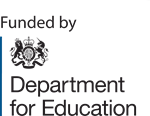 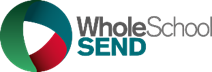 Book now!
Hosted by
Universal SEND Services is an ambitious 3-year programme, funded until 2025 by the Department for Education, and delivered by nasen through the Whole School SEND consortium, in strategic partnership with the Education and Training Foundation and the Autism Education Trust. It aims to develop the education workforce to identify and meet the needs of all children and young people effectively.
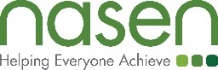